Урок музыки
в 4-м классе по теме 
«Цвет и звук»
Учитель музыки
МАОУ «Лицея № 11» г. Ростова-на-Дону 
Палецких Елена Викторовна
Содержание
Введение в тему
Изобразительное искусство
Хоровое пение
Музыка
Танцевальная импровизация
Задание
Домашнее задание
Что мы видим и слышим?
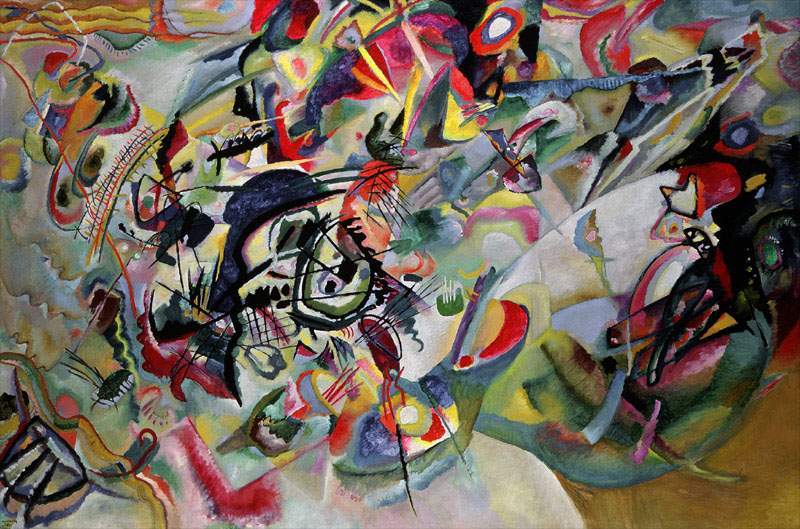 В. Кандинский. «Композиция № 7»
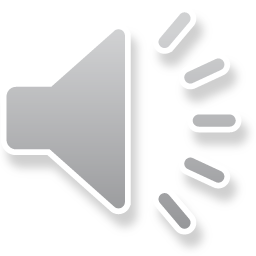 Из каких «кирпичиков» композитор «строит» музыкальное произведение,  а художник создаёт картину?
Из каких «кирпичиков» композитор «строит» музыкальное произведение,  а художник создаёт картину?
Художник –
Композитор –
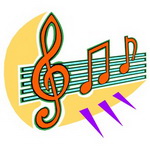 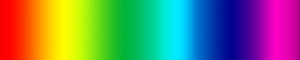 из цветов
из звуков
Тема урока
Цвет и звук
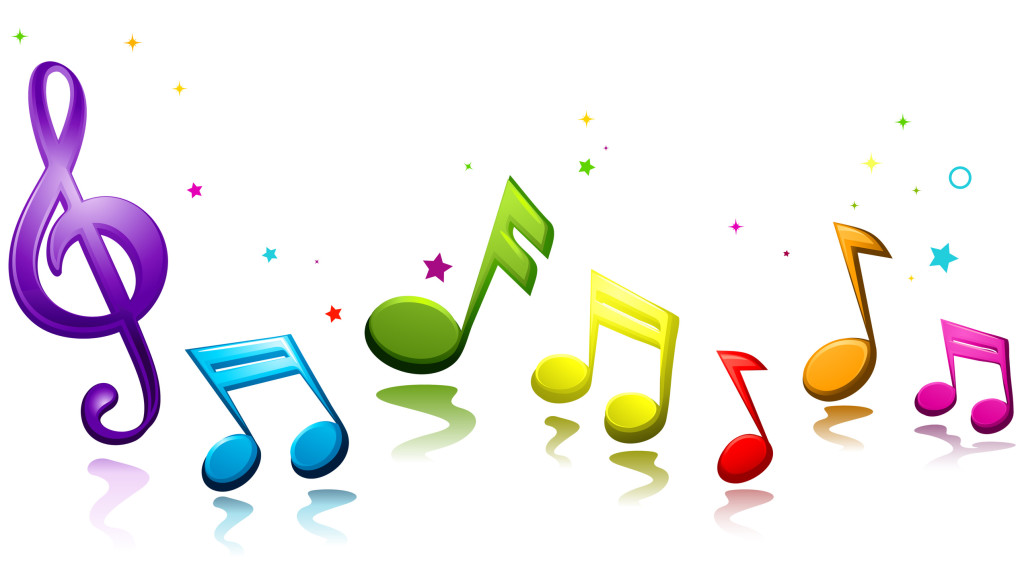 Изобразительное
искусство
Каким бывает цвет?
Светлым
Ярким
Жёлтым
Зелёным
Тёмным
Какие три характеристики цвета вы знаете?
Что такое цветовой тон?
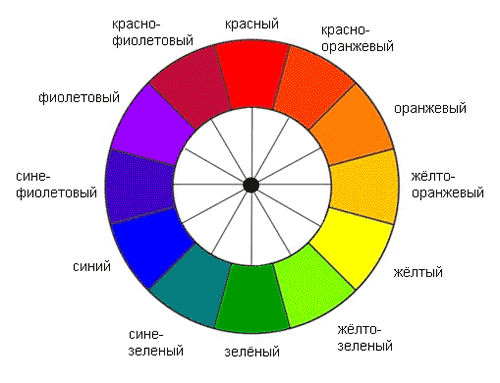 красный
Цветовой тон позволяет дать цвету название.
Укажите названия основных и составных цветов
красный
красно-оранжевый
жёлто-оранжевый
оранжевый
жёлтый
жёлто-зелёный
зелёный
сине-зелёный
синий
сине-фиолетовый
красно-фиолетовый
фиолетовый
Расположите цвета в определённом порядке и прочтите словосочетание
ц
г
в
у
е
р
т
о
к
в
й
о
Составьте все пары контрастных цветов
Какие контрастные цвета использует художник на картине?
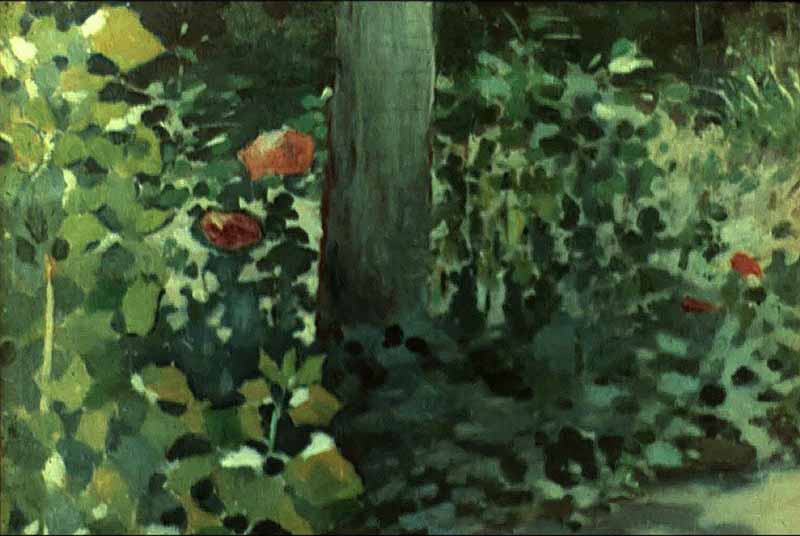 В.Э. Борисов-Мусатов «Маки в саду»
Что такое светлота?
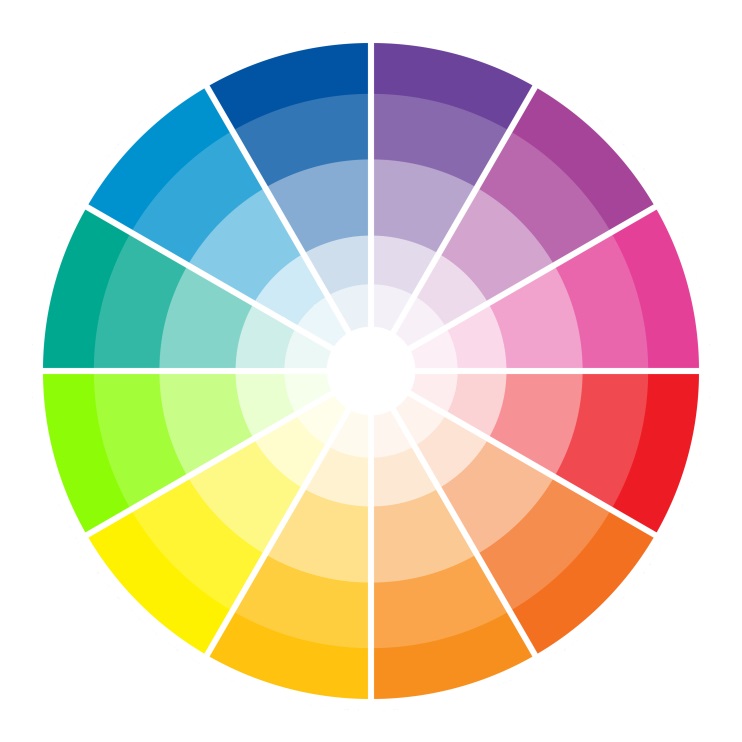 Светлота –  это степень приближения цвета к белому.
Расставьте цветовые тона в порядке возрастания светлоты и прочтите слово
Н
А
* Панно – композиция, предназначенная для украшения участка стены или потолка.
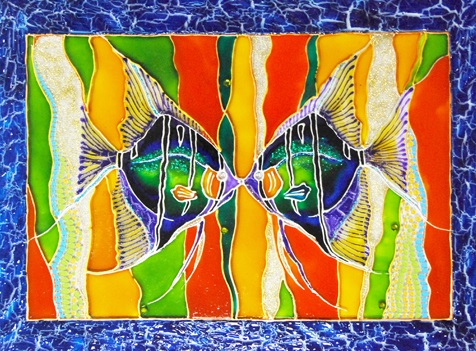 О*
Н
П
Объясните, что меняется на рисунке с изменением светлоты?
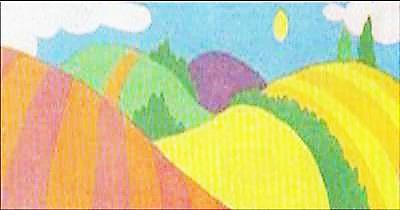 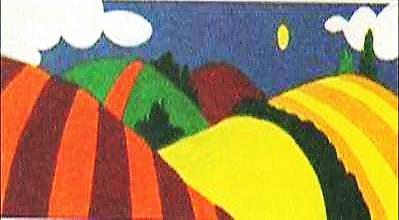 Что такое насыщенность?
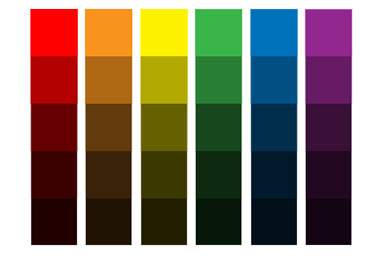 Чем меньше серого цвета в смеси, тем ярче, насыщеннее цвет.
Какая из картин обладает большей насыщенностью цвета?
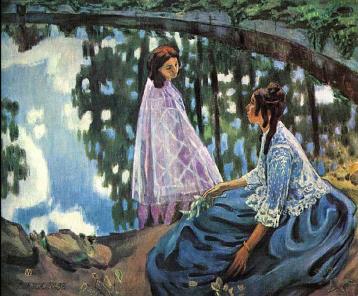 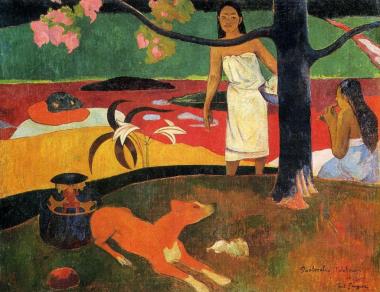 П. Гоген. «Таитянская пастораль»
В.Э. Борисов-Мусатов. «Водоём»
Песня
Облака
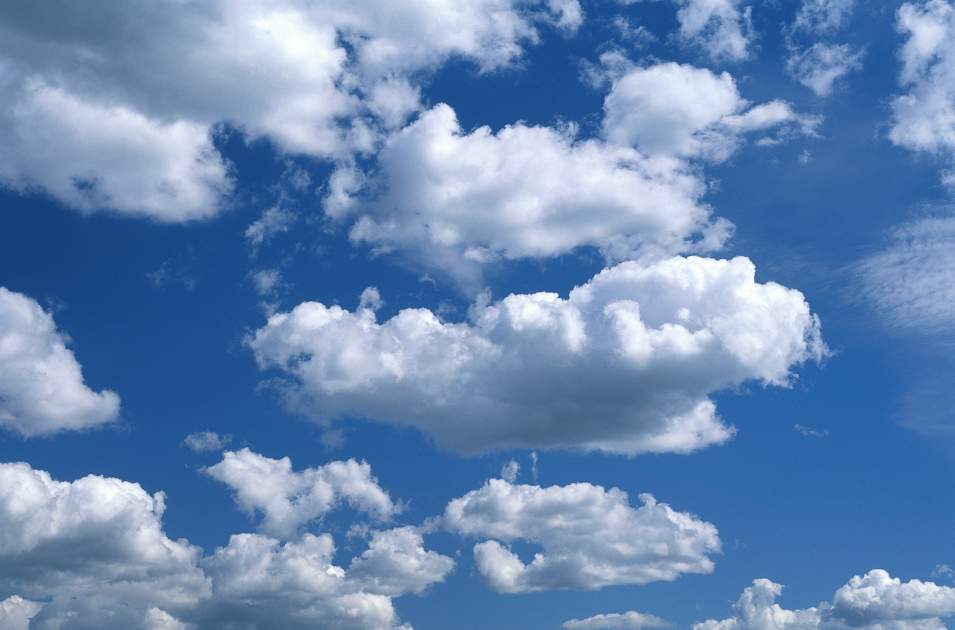 Музыка В. Шаинского              Слова С. Козлова
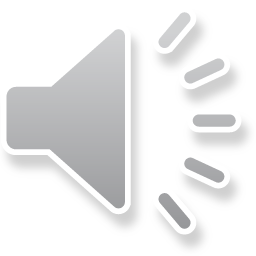 Мимо белого яблока луны,
Мимо красного яблока заката
Облака из неведомой страны
К нам спешат и опять бегут куда-то.
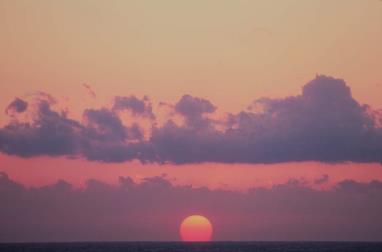 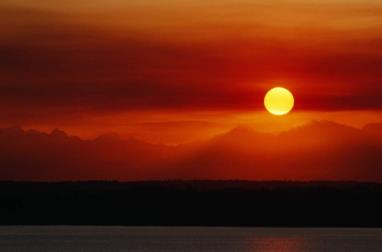 Облака, белогривые лошадки,
Облака, что вы мчитесь без оглядки?
Не смотрите вы, пожалуйста, свысока,
А по небу прокатите нас, облака.
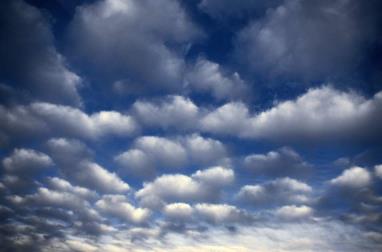 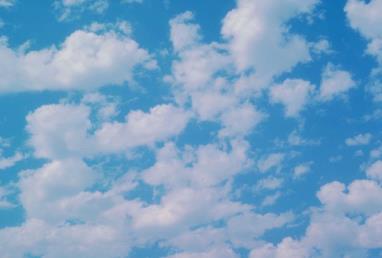 Я на облаке лихо прокачусь,
Не боюсь я ни грома и ни града.
Над землёй удивлённой пронесусь,
Для  меня в синем небе нет преграды.
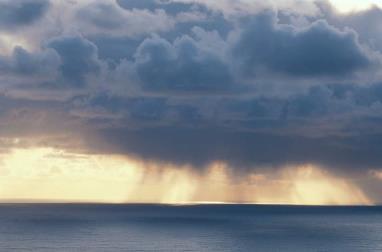 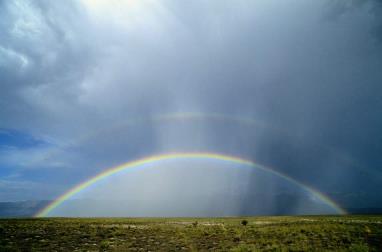 Облака, белогривые лошадки,
Облака, что вы мчитесь без оглядки?
Не смотрите вы, пожалуйста, свысока,
А по небу прокатите нас, облака.
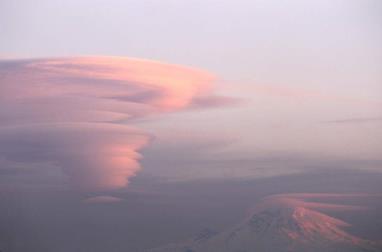 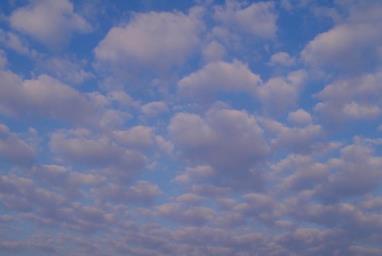 Мы помчимся в заоблачную даль
Мимо гаснущих звёзд на небосклоне.
К нам неслышно опустится звезда
И ромашкой останется в ладони.
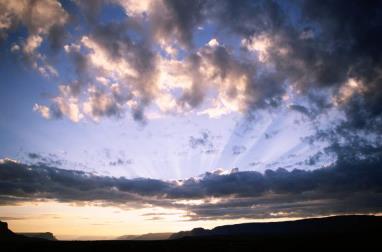 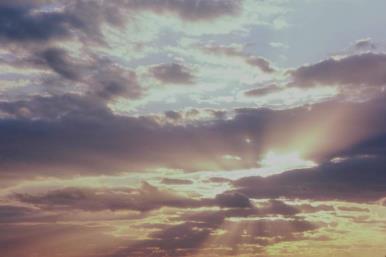 Облака, белогривые лошадки,
Облака, что вы мчитесь без оглядки?
Не смотрите вы, пожалуйста, свысока,
А по небу прокатите нас, облака.
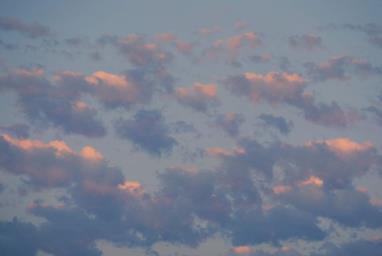 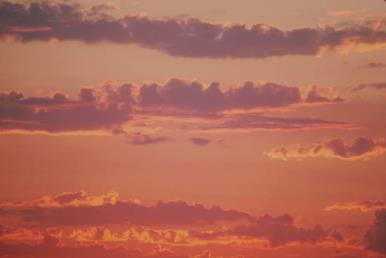 Не смотрите вы, пожалуйста, свысока,
А по небу прокатите нас, облака.
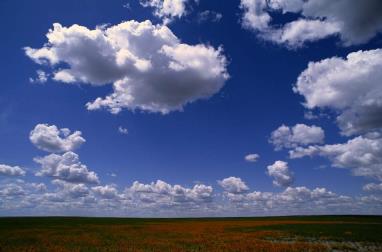 Музыка
Каким бывает звук?
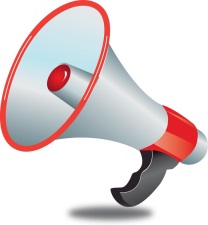 Громким и тихим
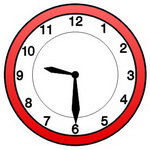 Долгим и коротким
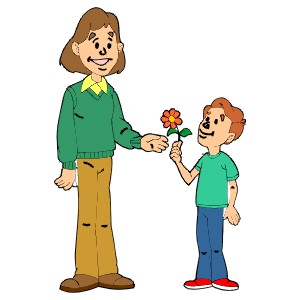 Высоким и   низким
Какие свойства звука вы знаете?
Какими бывают звуки по высоте?
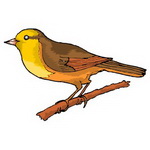 Высокими
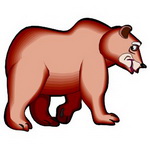 и низкими.
Какими бывают звуки по длительности?
Долгими
и короткими.
Что такое тембр?
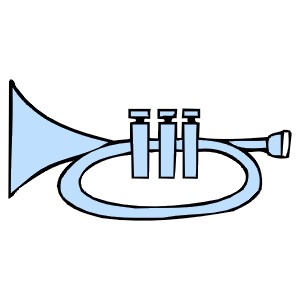 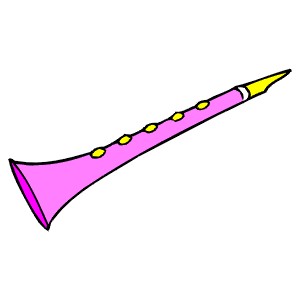 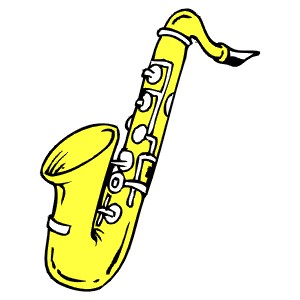 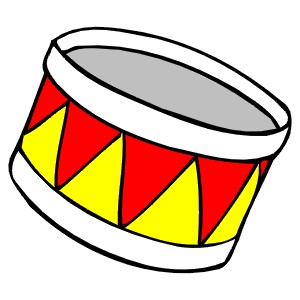 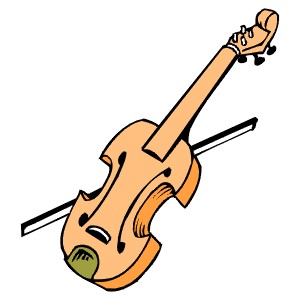 Тембр – окраска звука.
Что такое динамика?
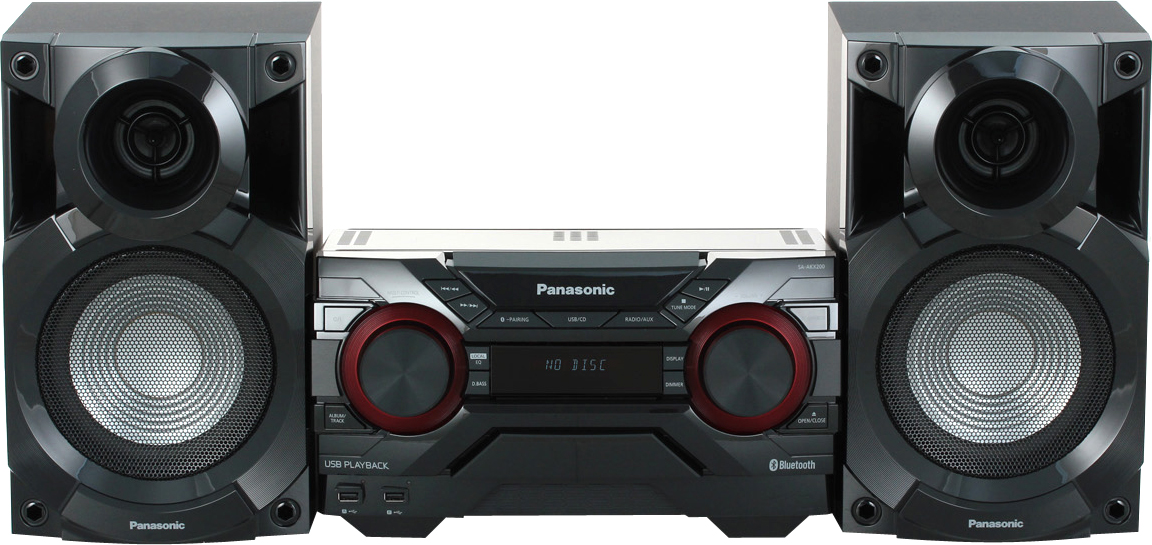 Динамика – сила звука.
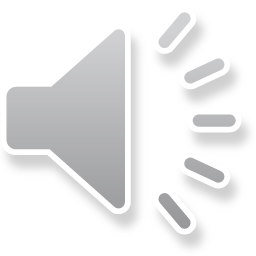 Для чего нужна динамика?
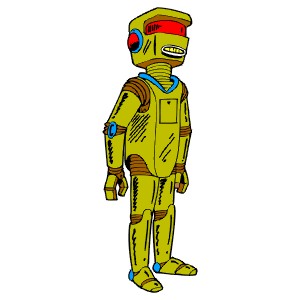 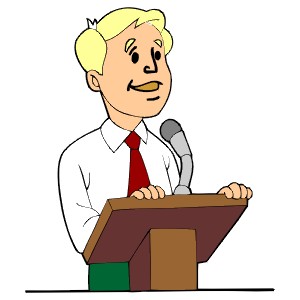 Динамика делает музыкальную речь эмоциональной, выразительной.
Один и тот же звук можно сыграть громко (по-итальянски – форте) или тихо (по-итальянски – пиано)
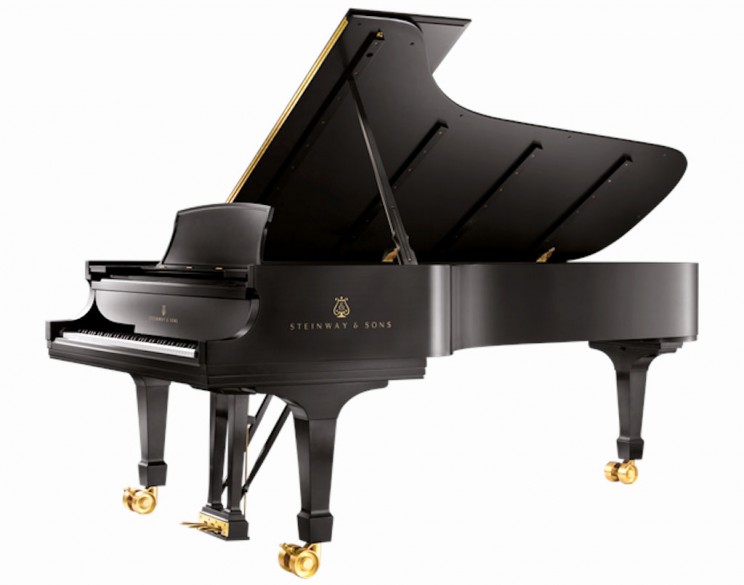 Динамические оттенки
pp
p
mp
mf
f
ff
Переведите на русский язык итальянские обозначения динамических оттенков:
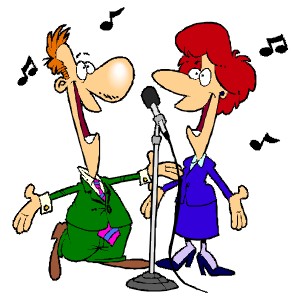 Форте – f –
громко.
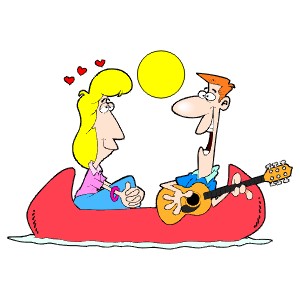 Пиано – p –
тихо
Переведите на русский язык итальянские обозначения динамических оттенков:
Фортиссимо – ff – очень
громко
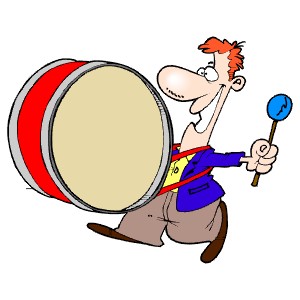 Переведите на русский язык итальянские обозначения динамических оттенков:
Пианиссимо              очень тихо
– pp –
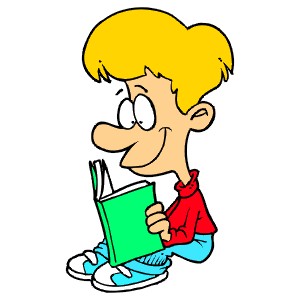 Переведите на русский язык итальянские обозначения динамических оттенков:
Меццо-пиано – mp – не очень
тихо
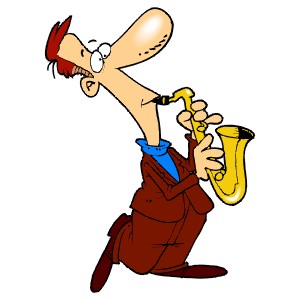 Переведите на русский язык итальянские обозначения динамических оттенков:
Меццо-форте              не очень громко
– mf –
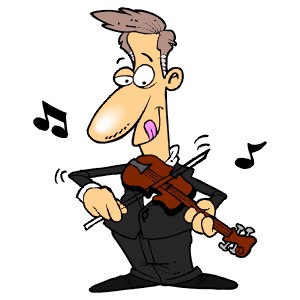 «Нельзя путать
Марию Павловну (mp)
с Марией Фёдоровной (mf),
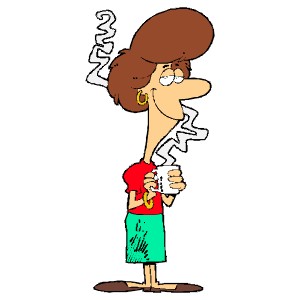 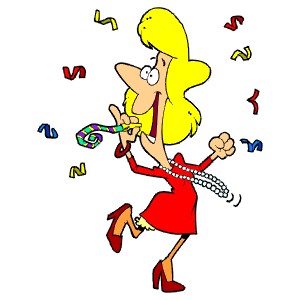 «Нельзя путать
Петю (p) 
с Петром Петровичем (pp),
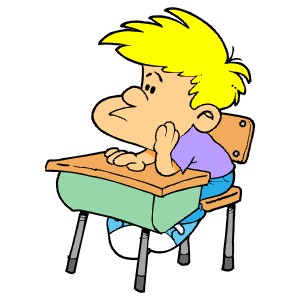 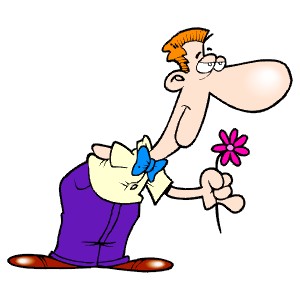 «Нельзя путать
а Федю (f) 
с Фёдором Фёдоровичем (ff)».
    Г. Нейгауз
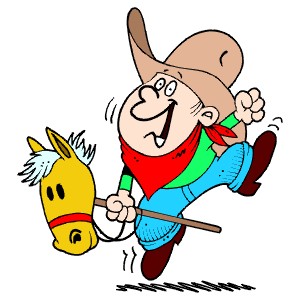 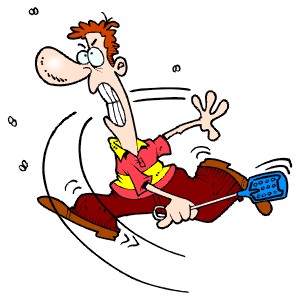 p
p
p
f
f
f
Как с помощью динамики создать музыкальный образ «эхо»?
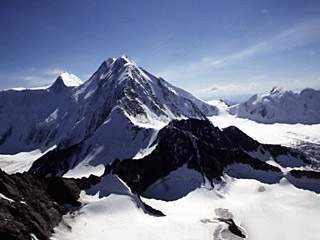 Орландо Лассо «Эхо»
p
mf
ff
pp
mp
f
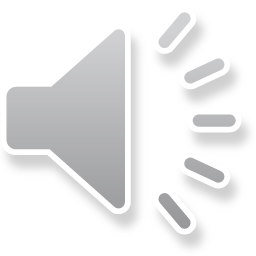 Как в изобразительном искусстве называют сочетание красного и зелёного цветов?
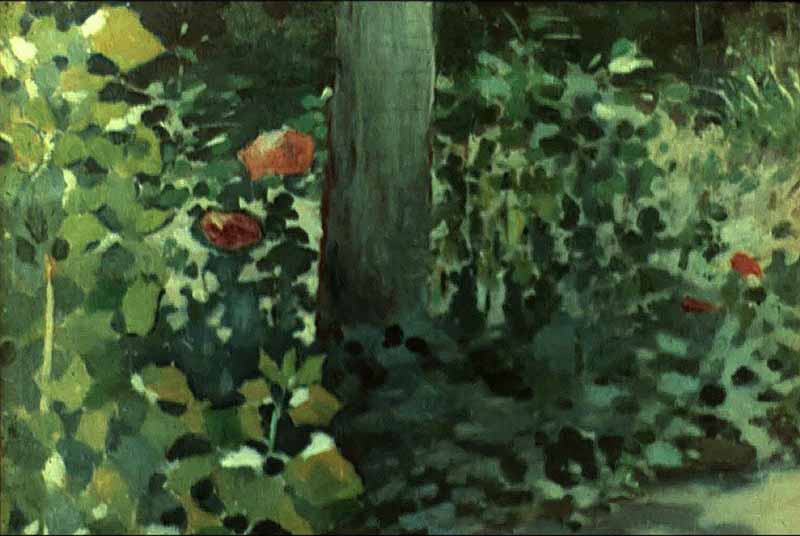 Контраст
Запишите динамические оттенки
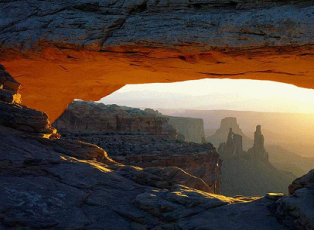 Эдвард Григ 
«В пещере горного короля»
f
pp
mp
ff
mf
p
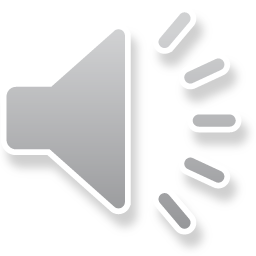 Что напоминает вам это сочетание цветов?
pp
p
mp
mf
f
ff
Свойство цвета – светлоту.
Танцевальная
импровизация
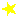 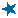 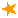 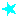 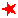 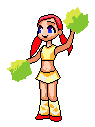 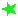 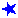 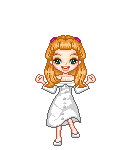 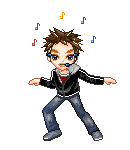 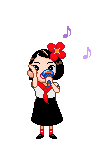 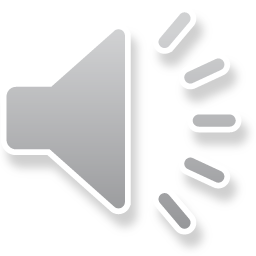 Задание
Прочитайте стихотворение и запишите встречающиеся в нём динамические оттенки итальянскими обозначениями
Е. Королёва
Сказка
про
кота
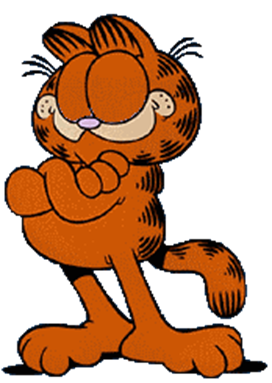 pp    p    mp    mf    f    ff
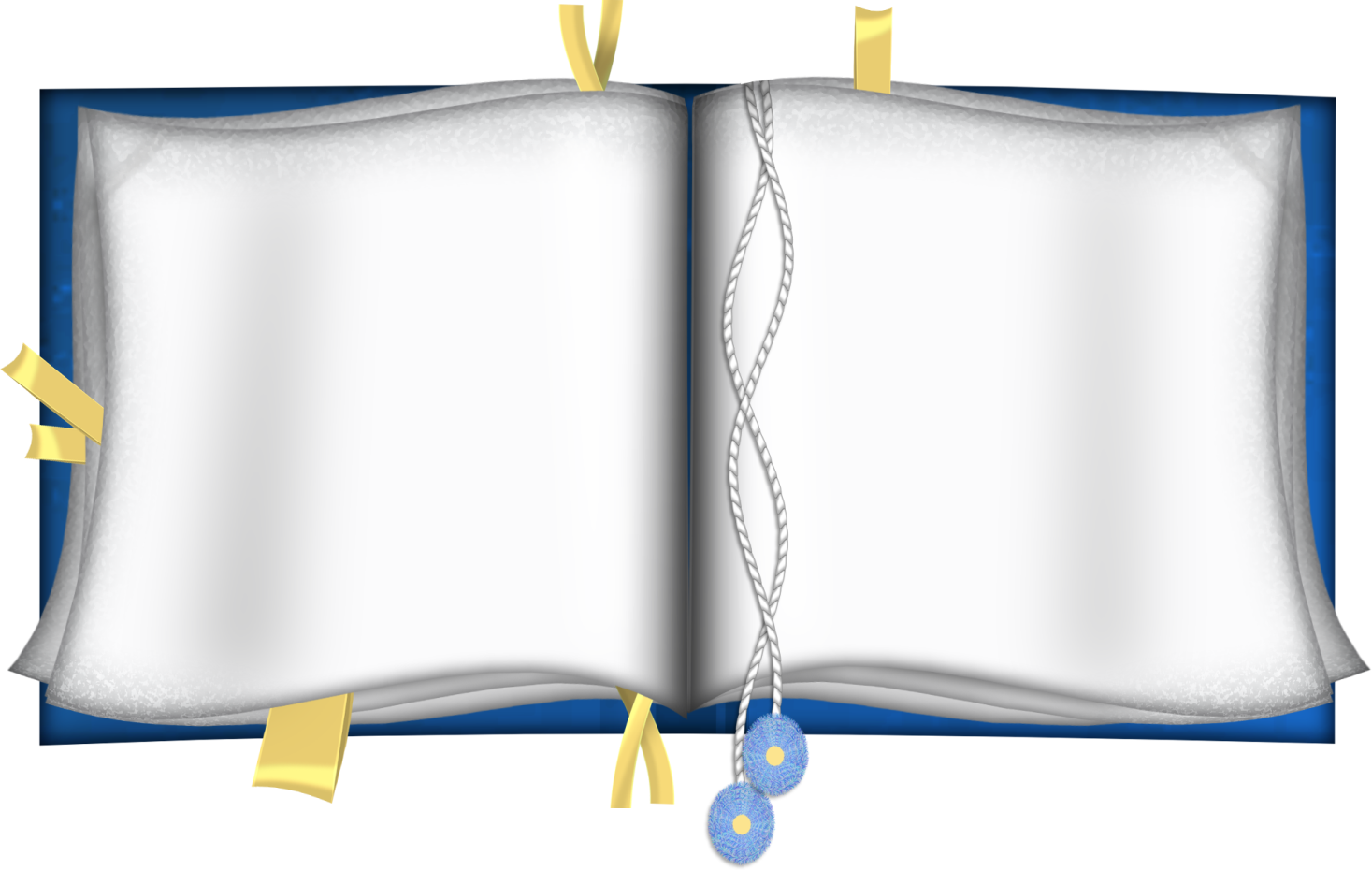 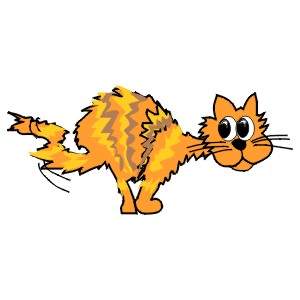 Жил кот Василий. 
Ленивый был кот!
Острые зубы
И толстый живот.
pp    p    mp    mf    f    ff
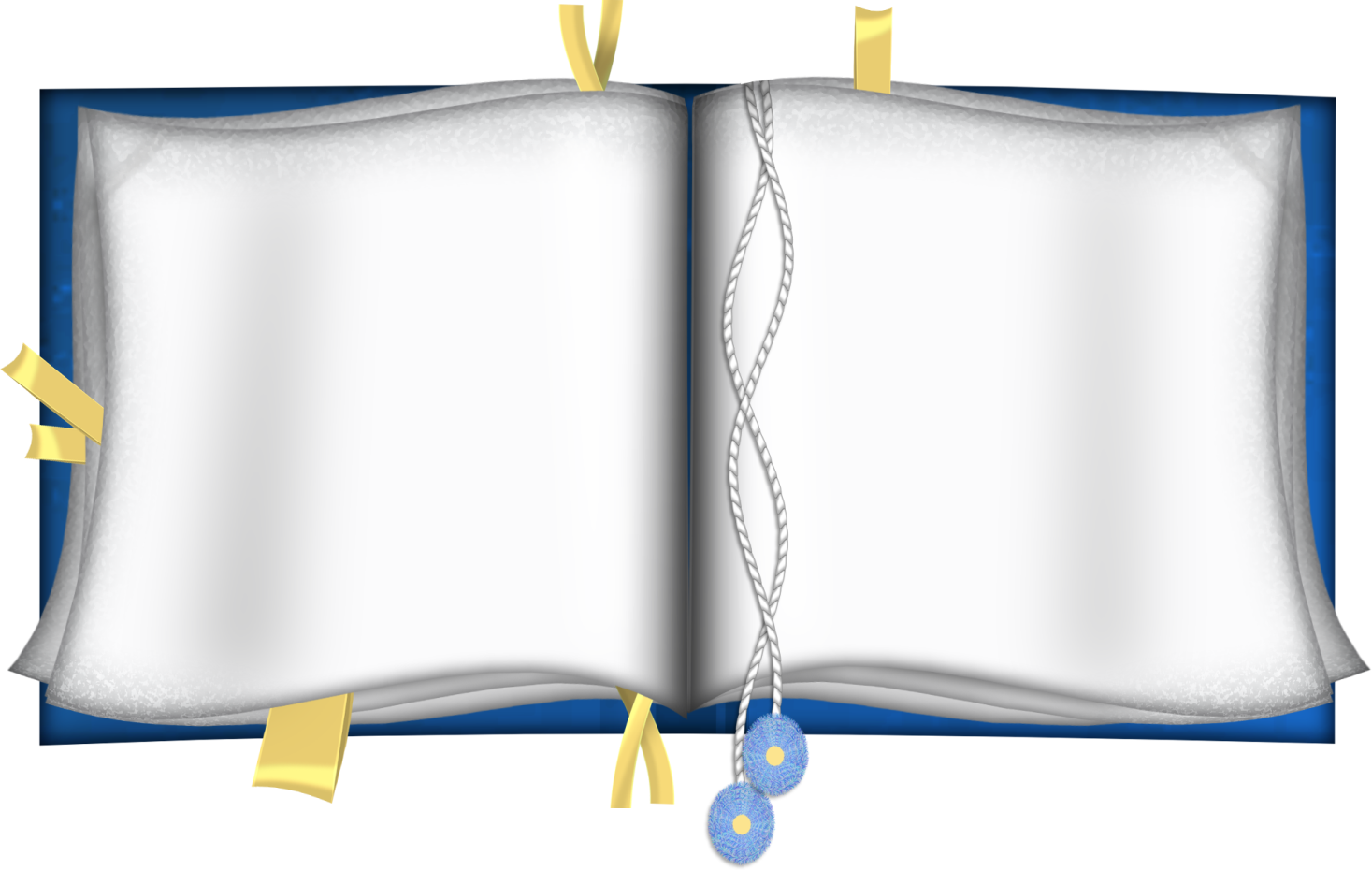 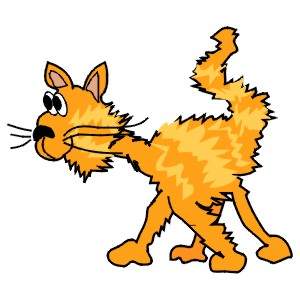 Очень тихо 
Всегда он ходил.
Громко, настойчиво
Кушать просил,
pp    p    mp    mf    f    ff
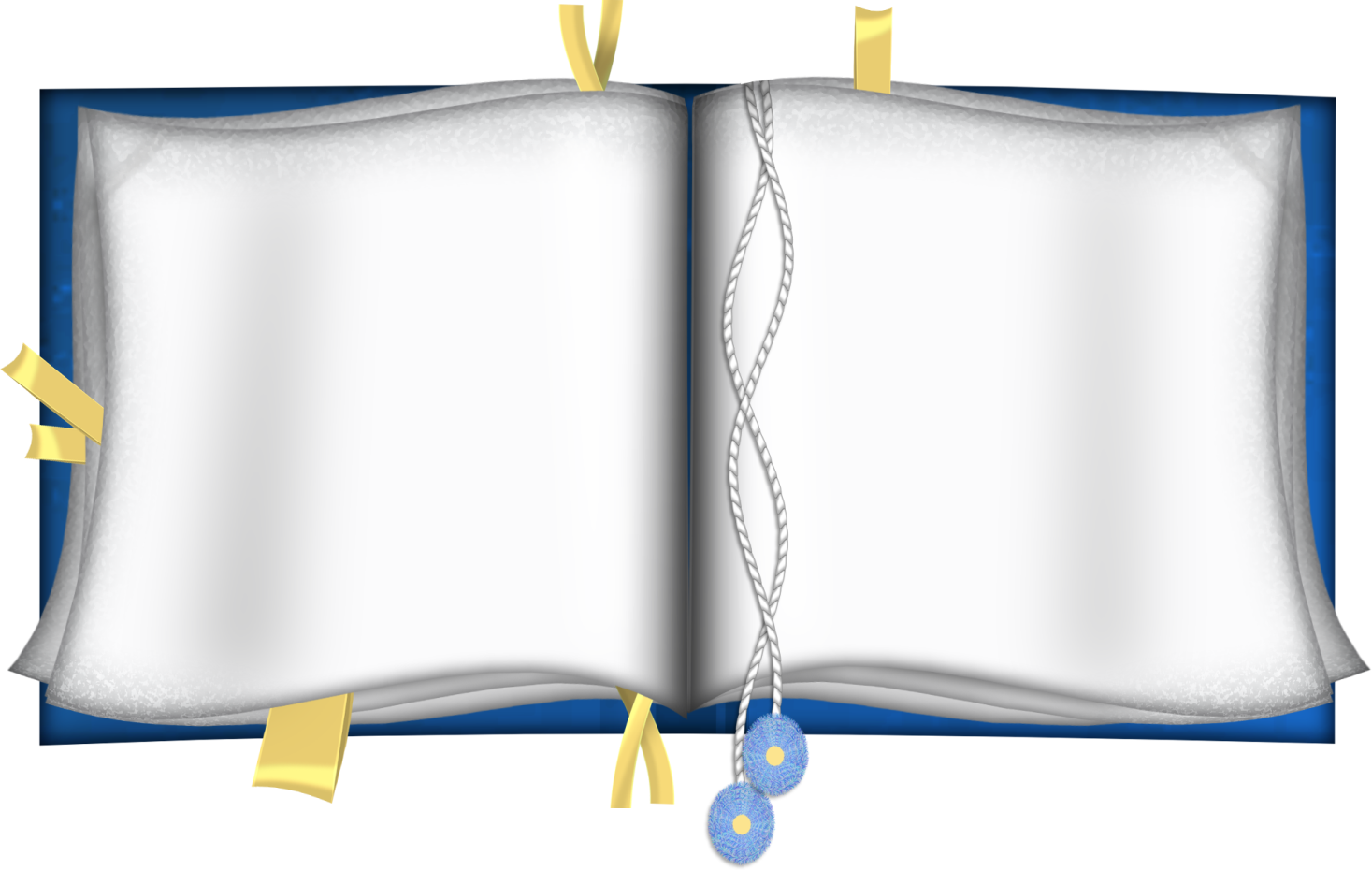 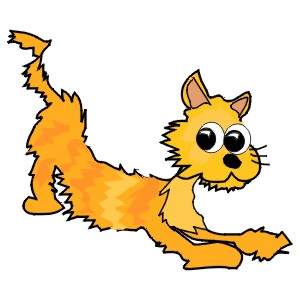 Да чуть потише 
На печке храпел –
Вот вам и всё,
Что он делать умел.
pp    p    mp    mf    f    ff
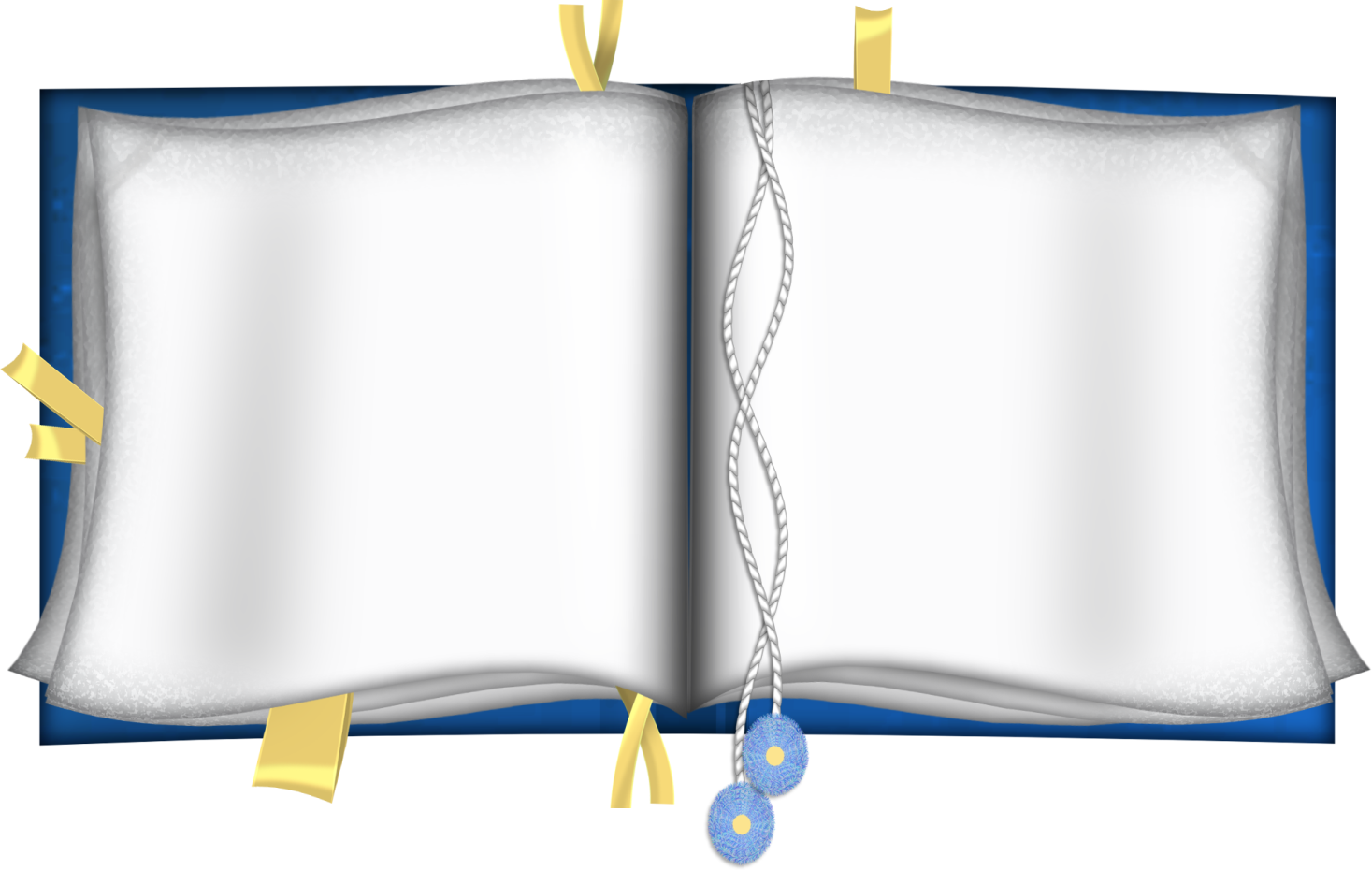 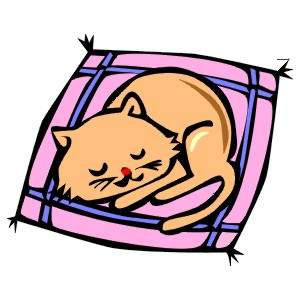 Кот как-то раз
Видит сон вот такой,
Будто затеял
С мышами он бой.
pp    p    mp    mf    f    ff
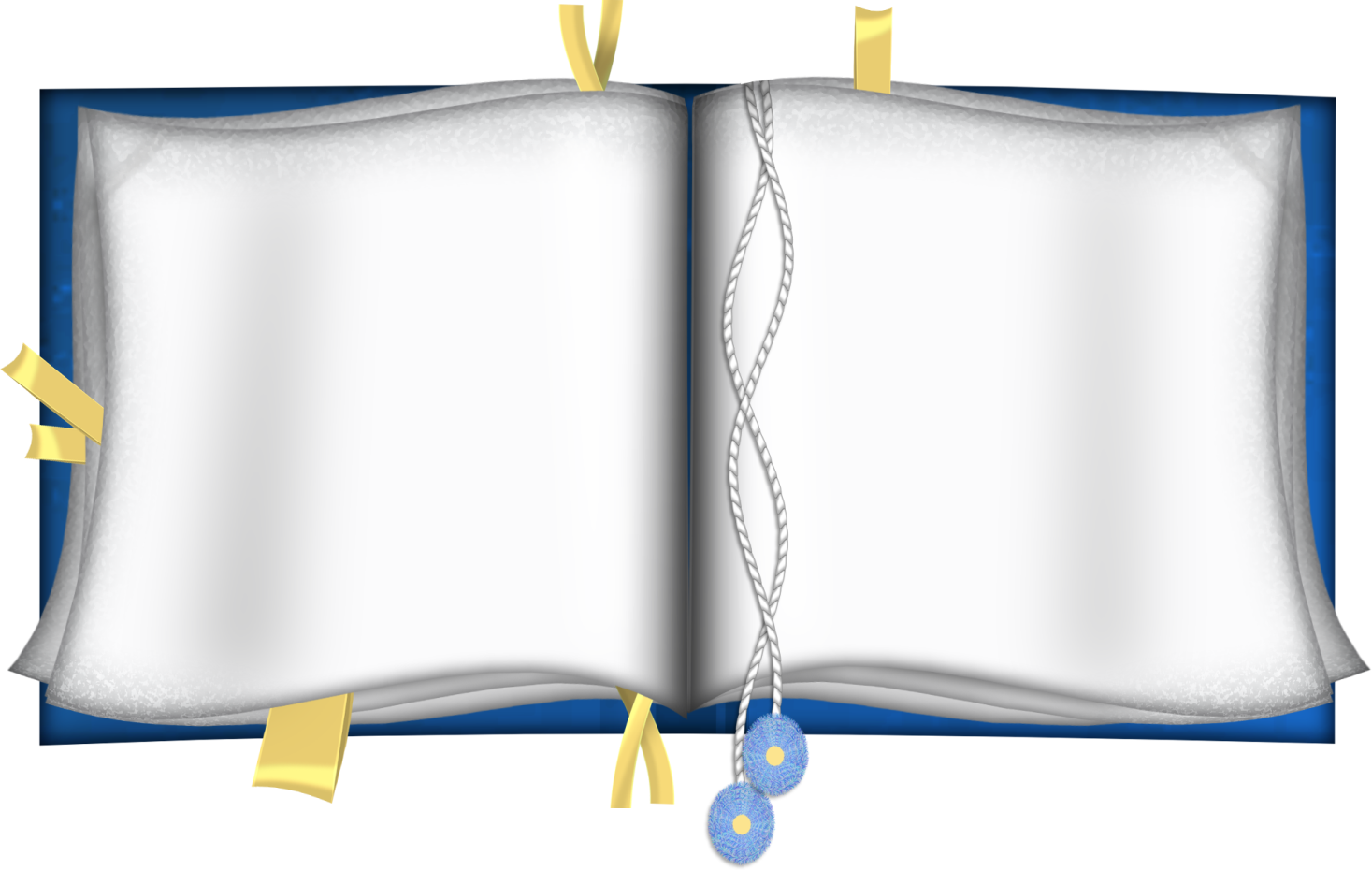 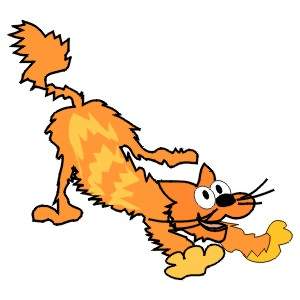 Громко крича, 
Он их всех исцарапал
Своими зубами,
Когтистою лапой.
pp    p    mp    mf    f    ff
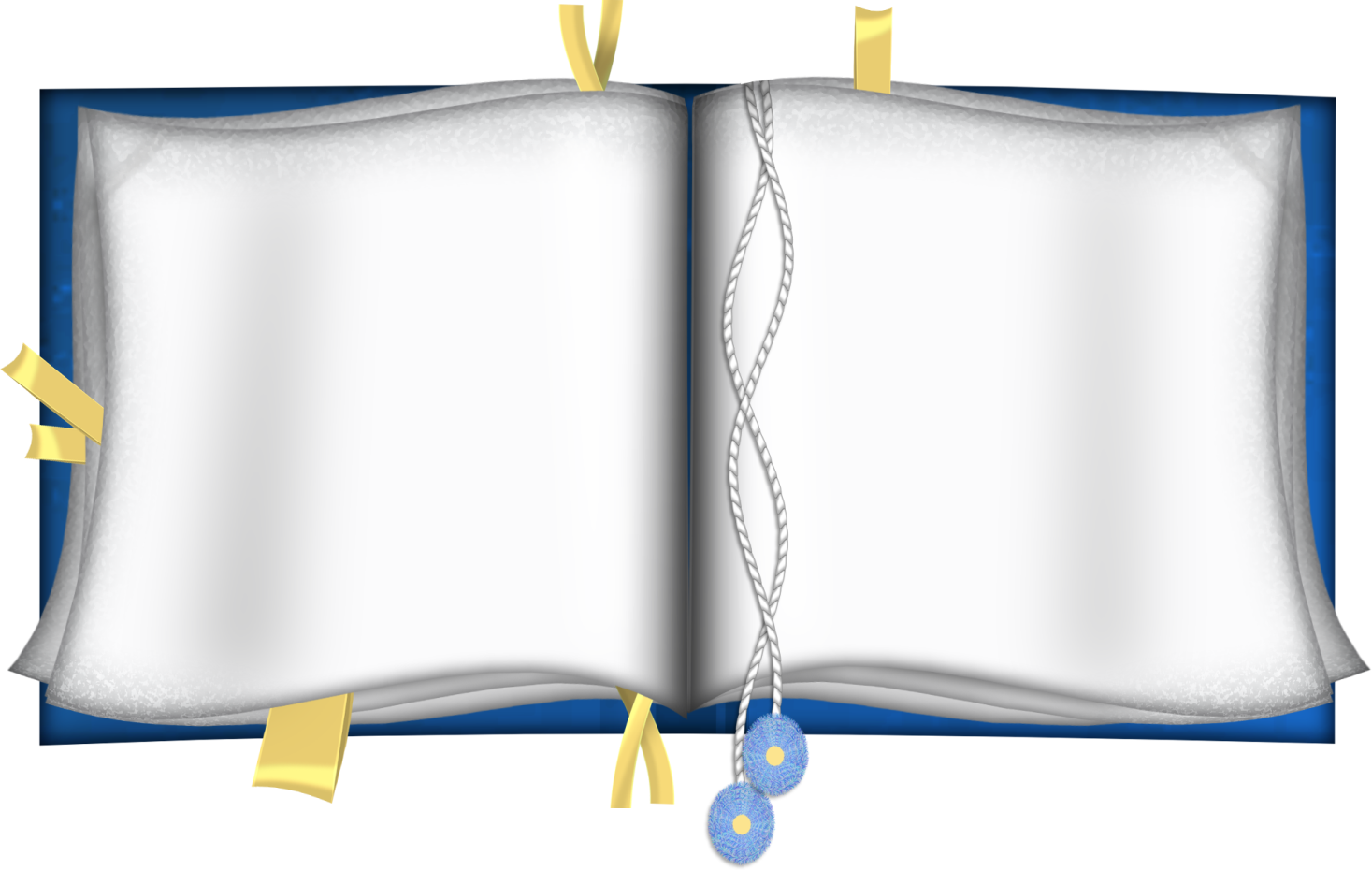 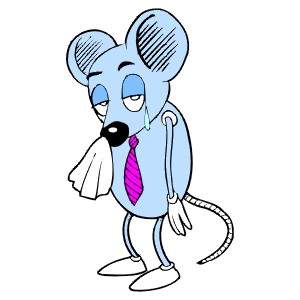 В страхе тут мыши 
Тихо взмолились:
– Ой, пожалей, пощади,
Сделай милость!
pp    p    mp    mf    f    ff
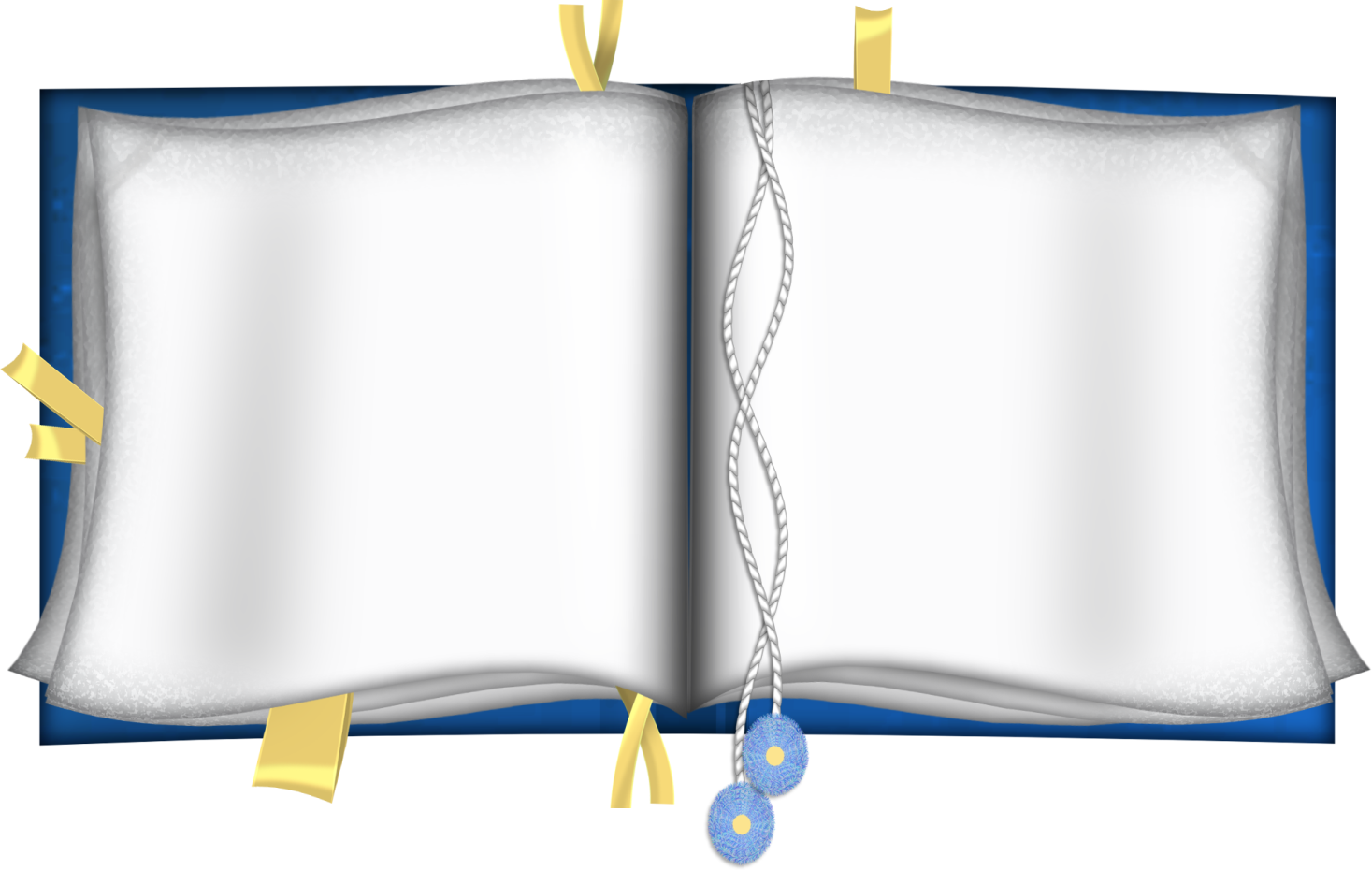 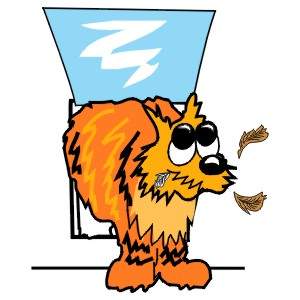 Тут чуть погромче
Воскликнул кот: «Брысь!», –
И врассыпную
Они понеслись.
pp    p    mp    mf    f    ff
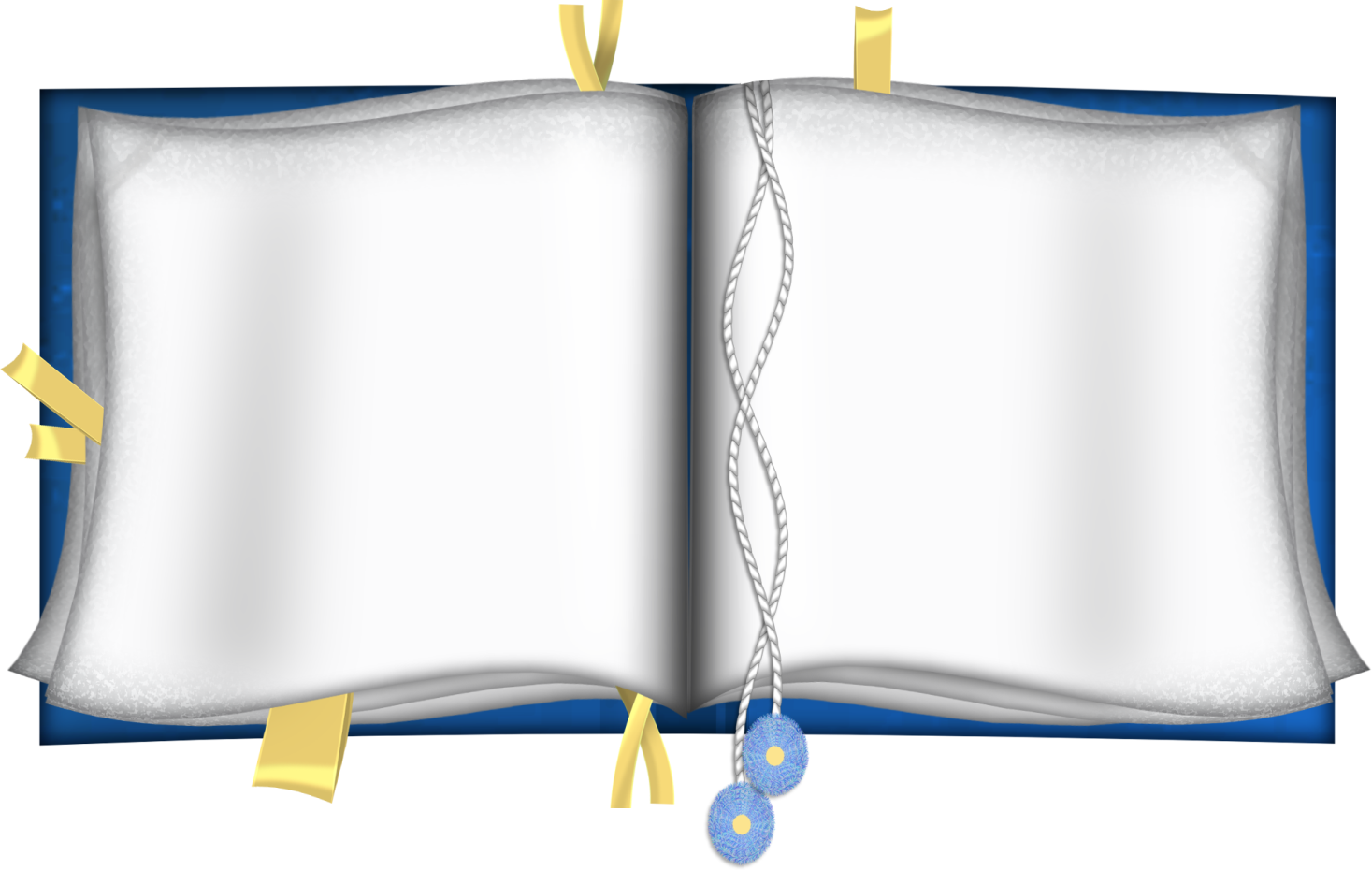 А на самом деле
в то время, когда наш Василий спал, происходило вот что.
pp    p    mp    mf    f    ff
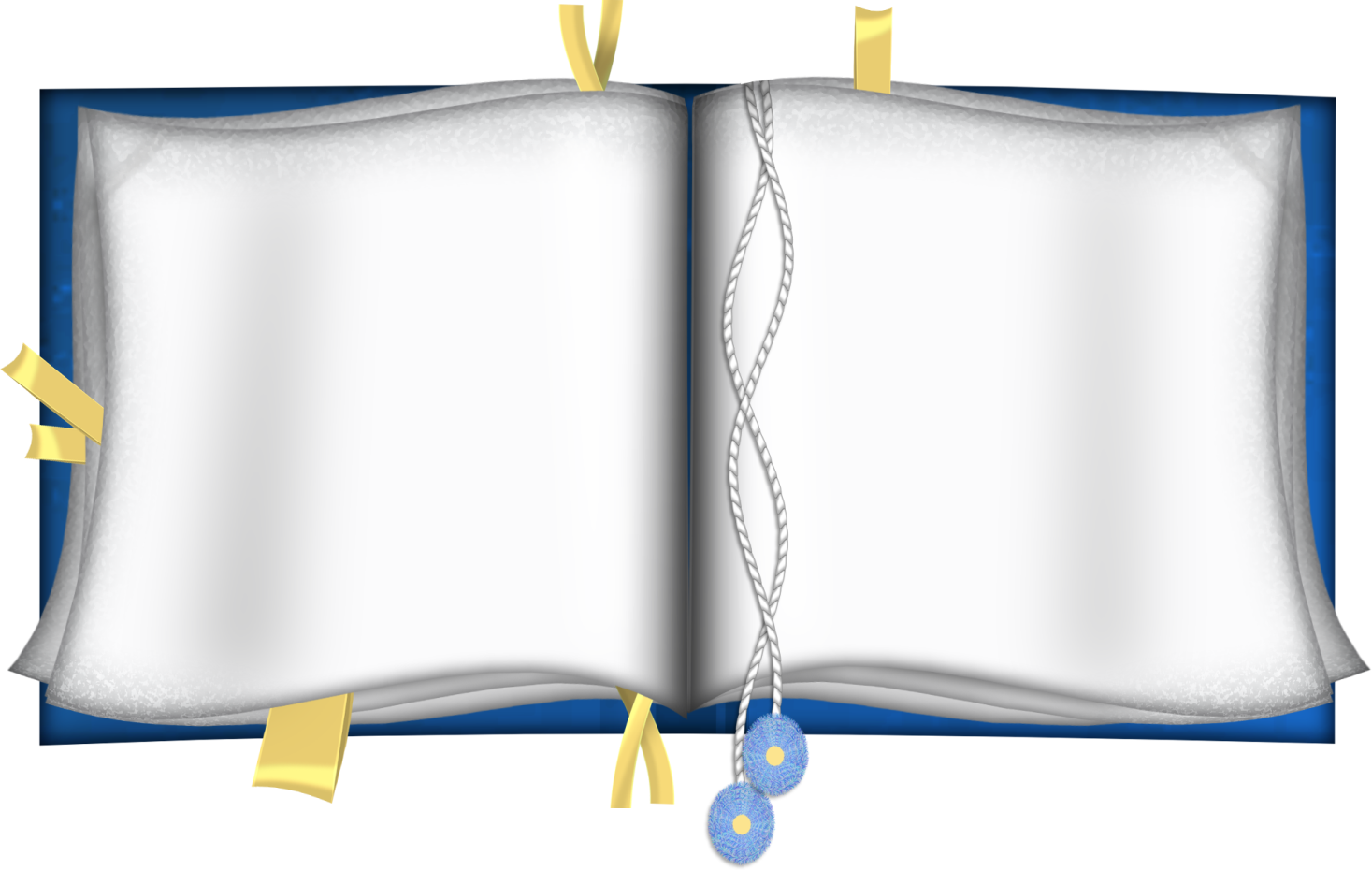 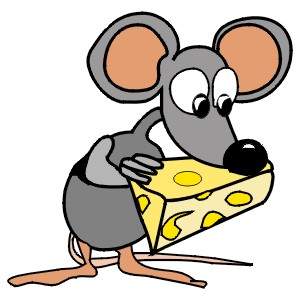 Мыши тихо
Вышли из норки,
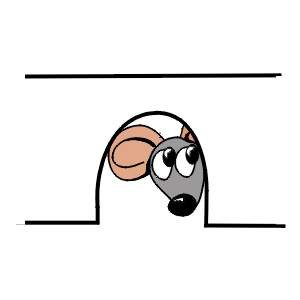 Громко хрустя, 
Съели хлебные корки,
pp    p    mp    mf    f    ff
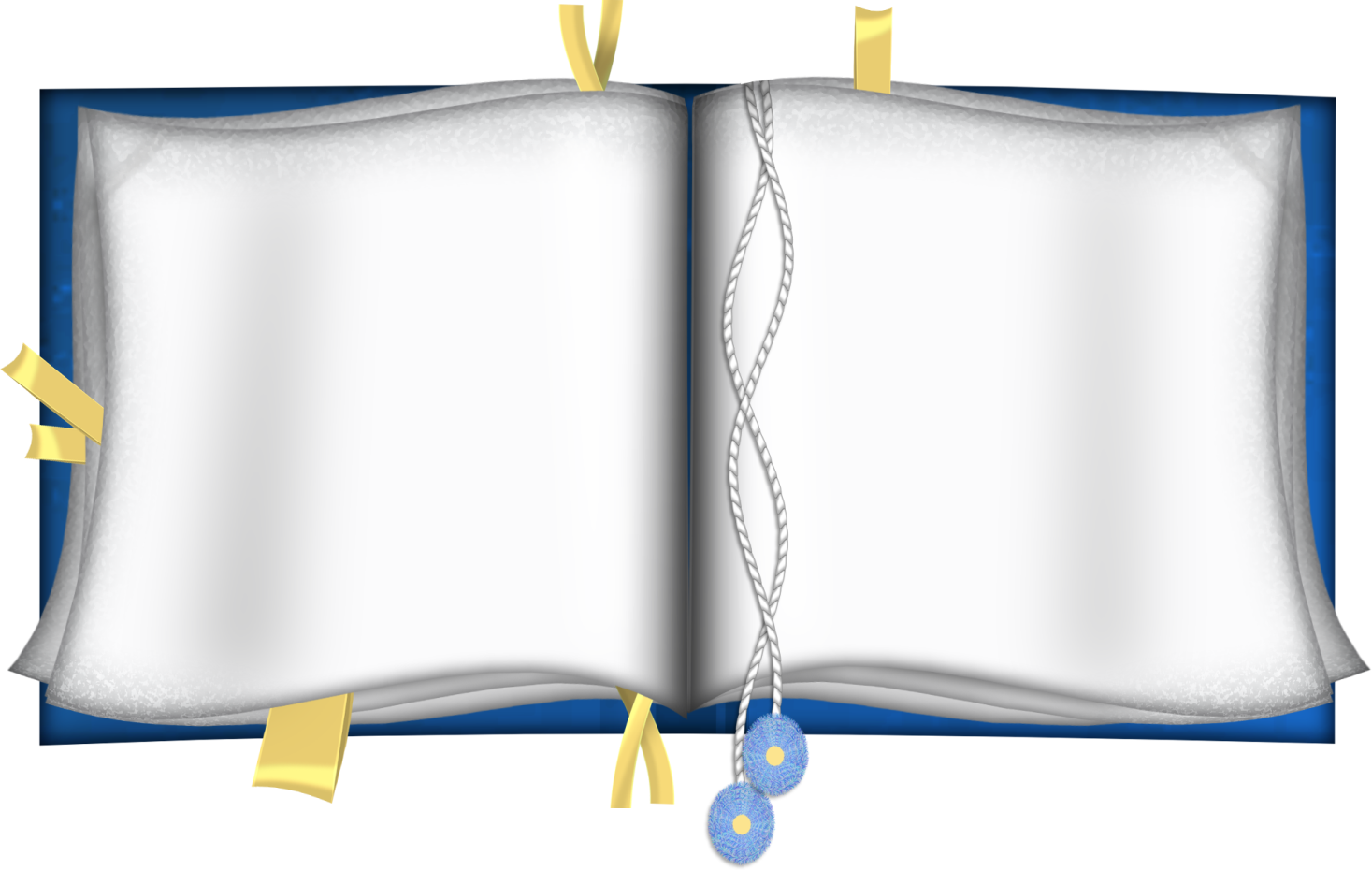 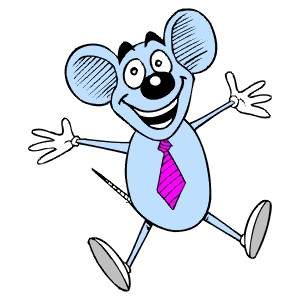 Потом чуть потише
Смеялись над котом,
Они ему хвост
Завязали бантом.
pp    p    mp    mf    f    ff
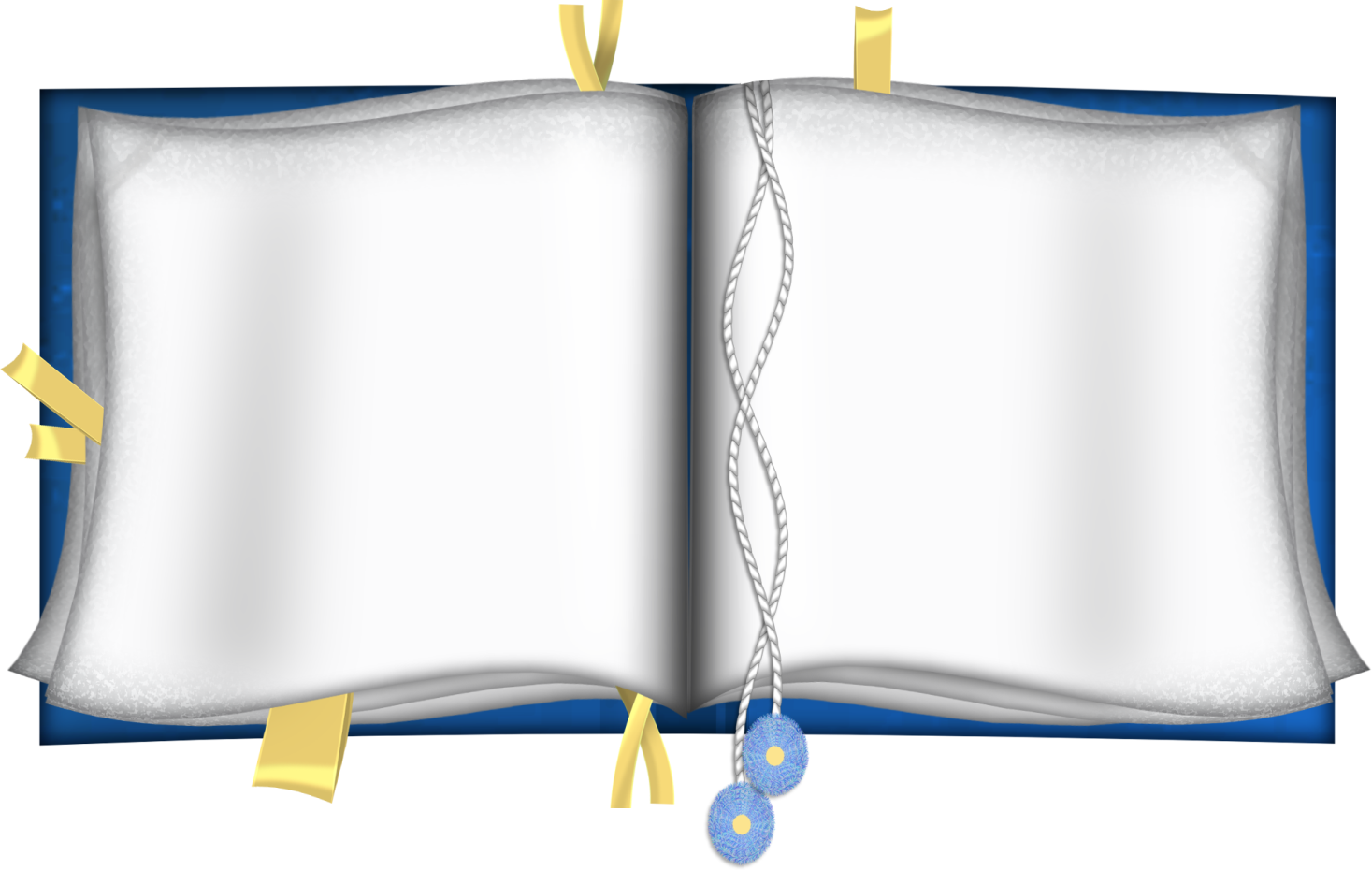 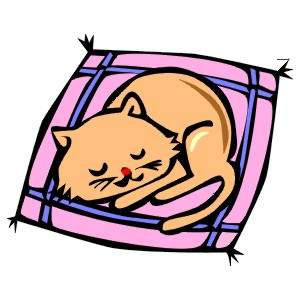 Василий проснулся,
Громко чихнул,
К стене повернулся
И снова заснул.
pp    p    mp    mf    f    ff
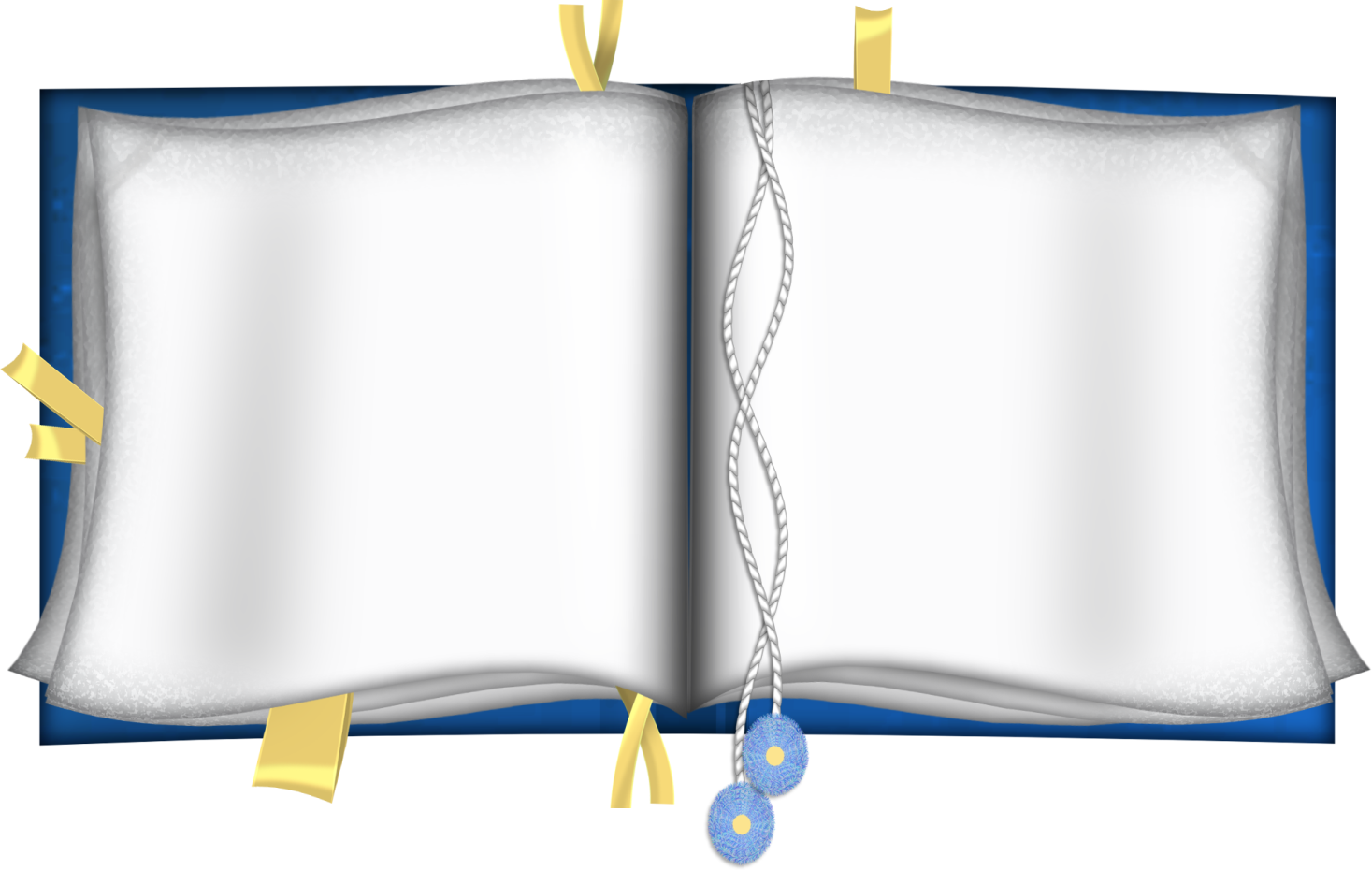 А мыши лентяю
На спину забрались,
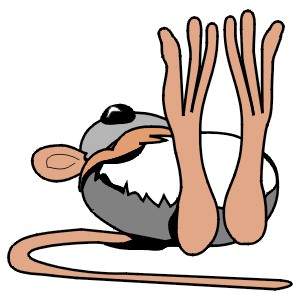 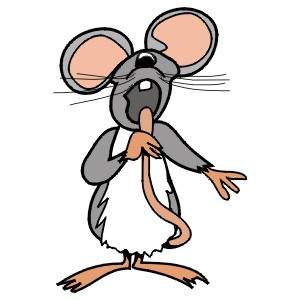 До вечера громко
Над ним потешались.
Проверьте итальянские обозначения динамических оттенков, встречающихся в стихотворении
pp    f    mf    f    p    mp    p     f     mf     f     f
Домашнее
задание
Впишите в таблицу слова
Высота, цветовой тон, длительность, тембр, светлота, динамика, насыщенность
Напишите букет цветов акварелью по мокрой бумаге.
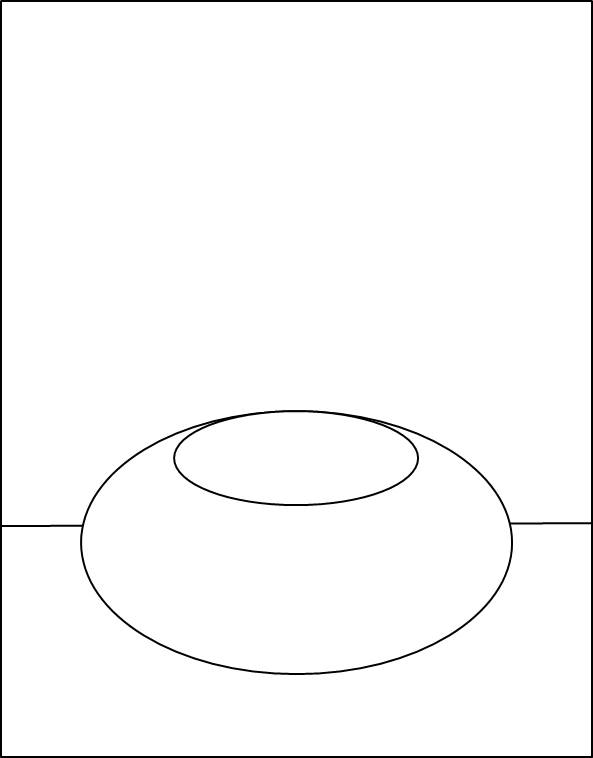